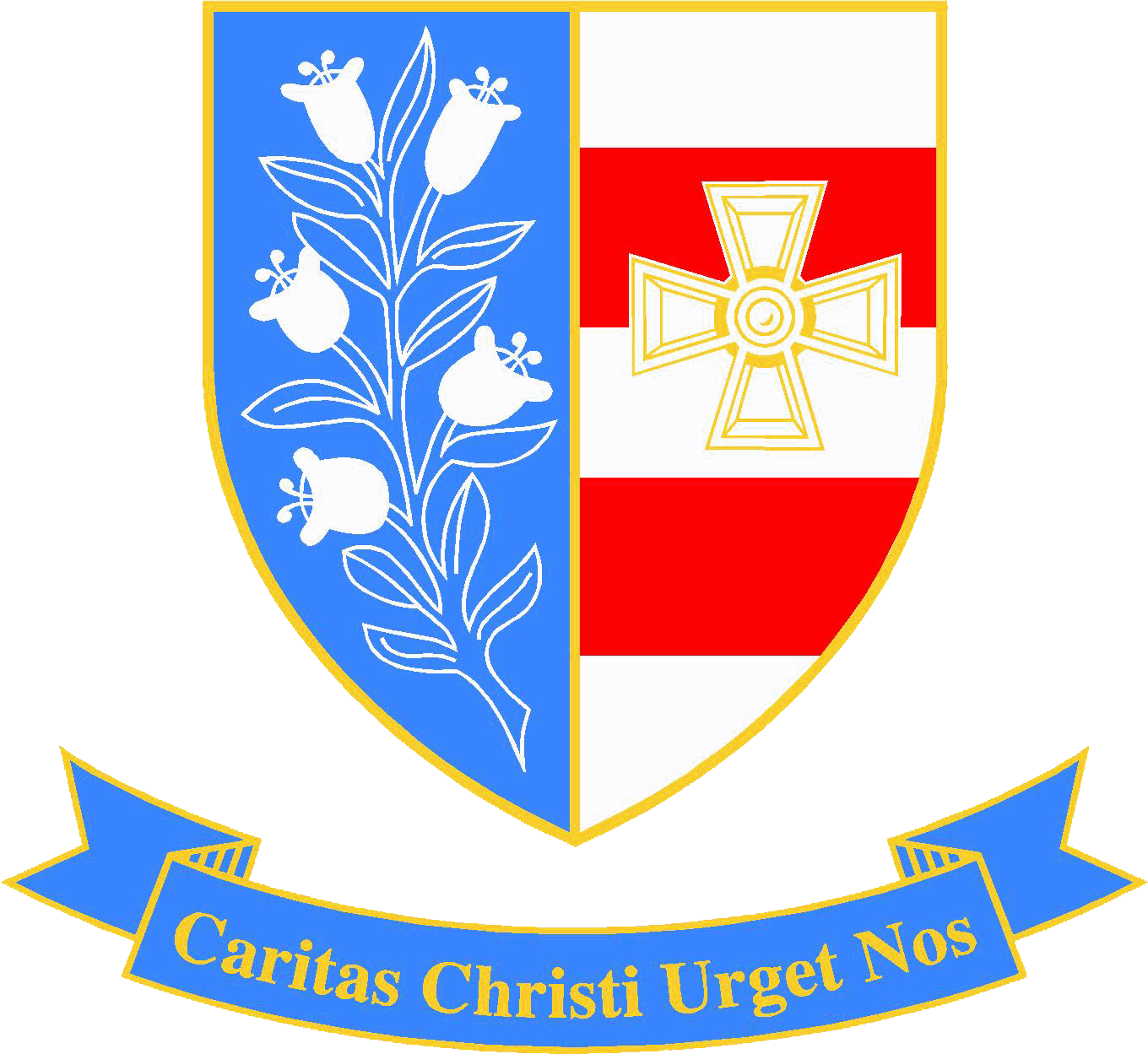 Year 8 Scheme of Learning
MODULE 3
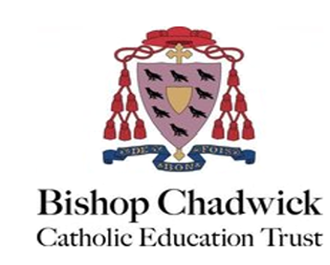 Bounce back: Constructions & Loci
Quadratic equations
Perimeter, area & volume
Bespoke revision
Compound measures
Percentages, including interest
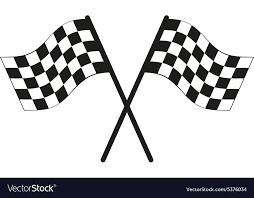 Year
11
GCSE EXAMS
Probability & diagrams
Constructions & Loci
Indices & standard form
Bounce back: Quadratic equations
Straight line & other graphs
Averages
Perimeter, area & volume
Angles & Transformations
Expressions & equations
Graphs
Year
10
Pythagoras & Trigonometry
Fractions & percentages
Ratio & proportion
Pythagoras & Trigonometry
Sequences
Fractions & percentages
Data handling
Handling data & measures of location
Angles in parallel lines, lines & polygons
Sequences & Indices
Algebra: including substitution & brackets
Year
9
Area of trapezia & circles; Line symmetry & reflections
Number; including index laws
Standard form & number sense
Brackets, equations & inequalities
Working in Cartesian plane
Sets & probability
Proof
Multiplicative reasoning
Ratio & proportion
Year
8
Representing data, tables & probability
Ratio & scale
Multiplying & dividing fractions
Prime numbers
Fraction arithmetic
Geometric reasoning
Fractions, decimals & percentages
Use and understand algebraic notation
Place value and ordering, including decimals
Fraction & % of amounts
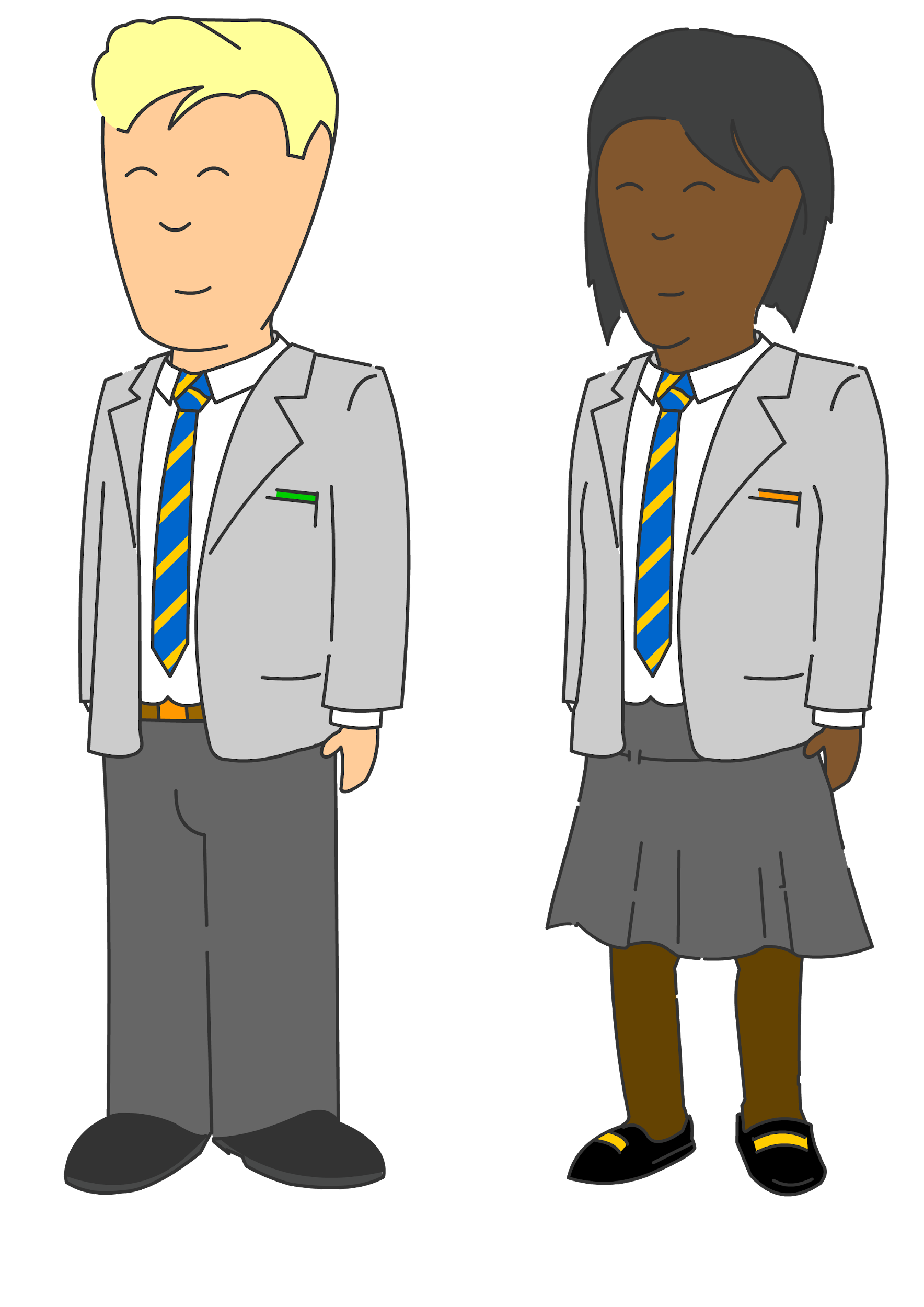 Operations with  equations & directed numbers
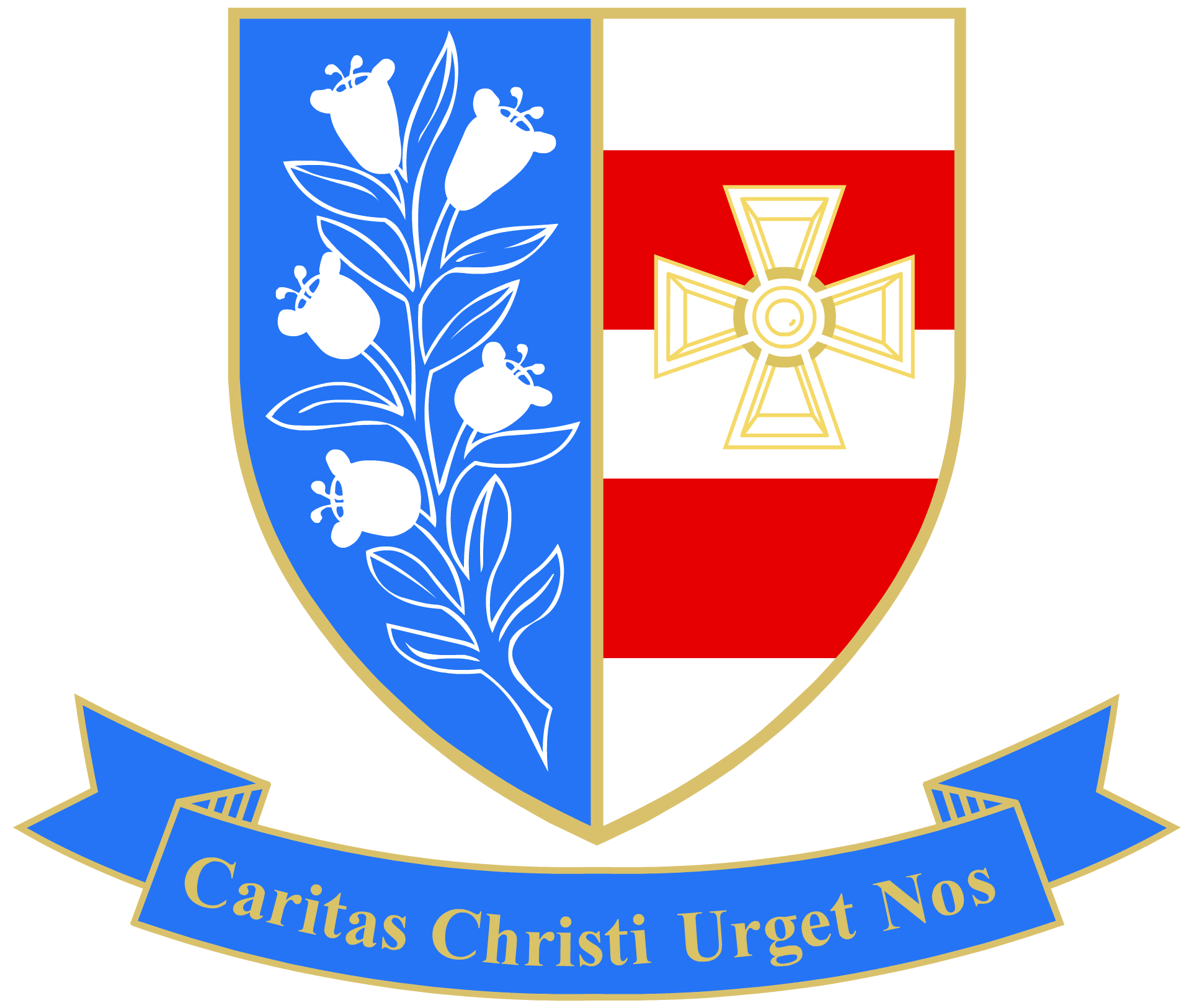 Year
7
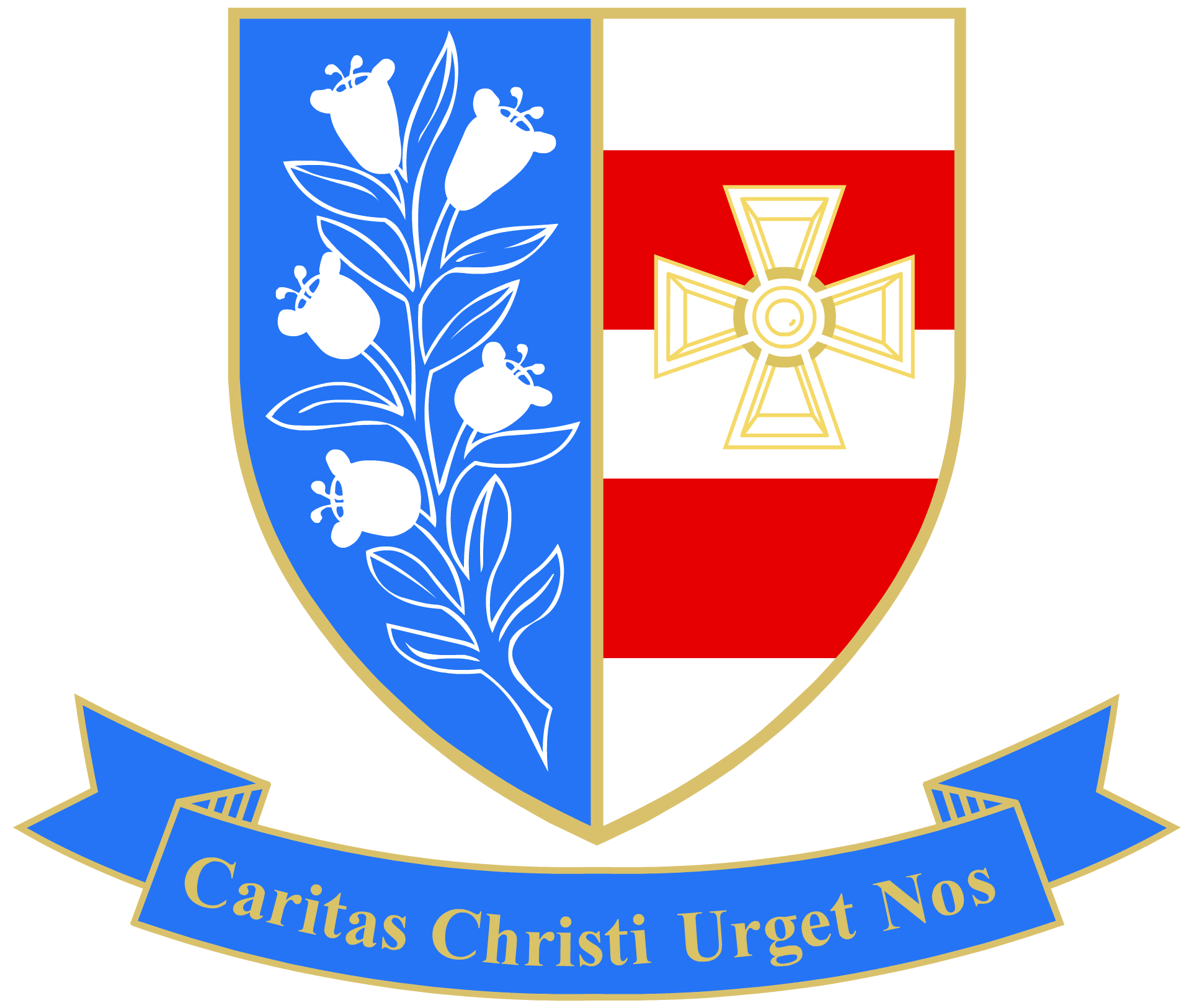 Equality & Equivalence - solving equations
Problem solving with four main operations
Core/Foundation 2021/22 (includes Y11 bounce back)
Sequences
This is what your child will be taught in Year 8 in MATHS
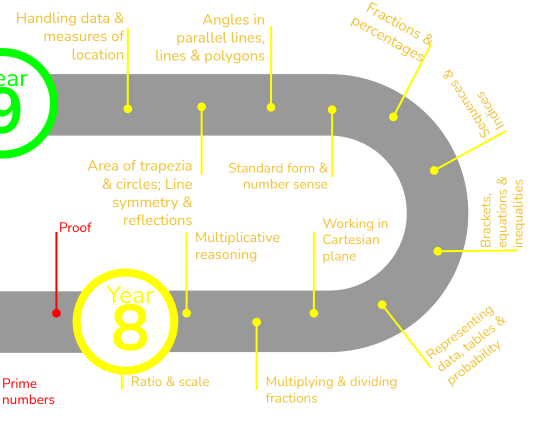 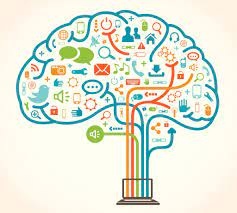 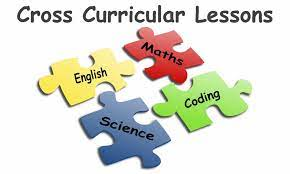 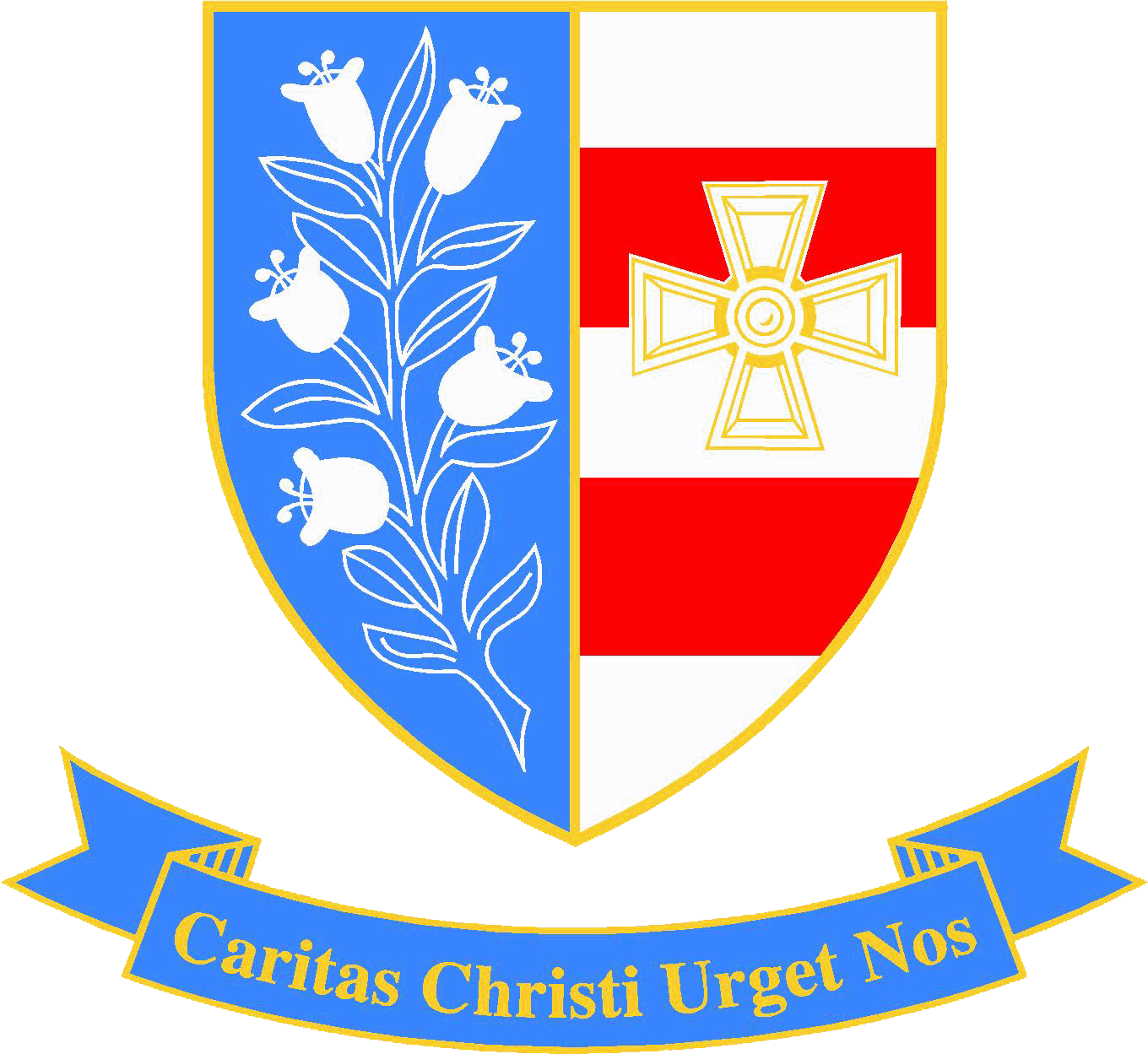 They will have also have specific lessons linked to other subjects and a diet of retrieval built into their lessons
[Speaker Notes: MEntion cross curricular and retrieval lessons]
In Year 8 Module 3 your child will study the following topics:
- Angles in parallel lines & polygons- Area of trapezia & circles- Line symmetry & reflection- The Data Handling cycle- Measures of location
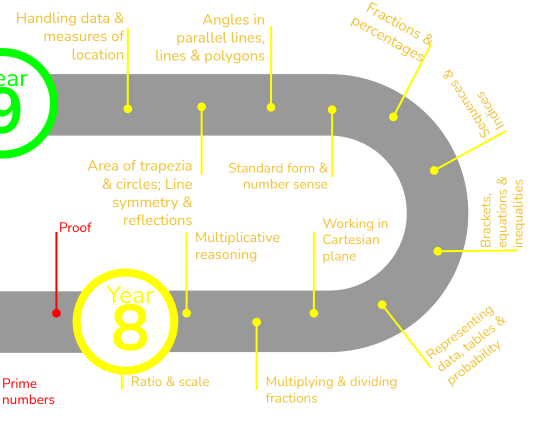 We use the White Rose Maths scheme of learning in Year 8 as our feeder primary schools follow this scheme.  It also helps with the transition to secondary school  as pupils are familiar with the resources.
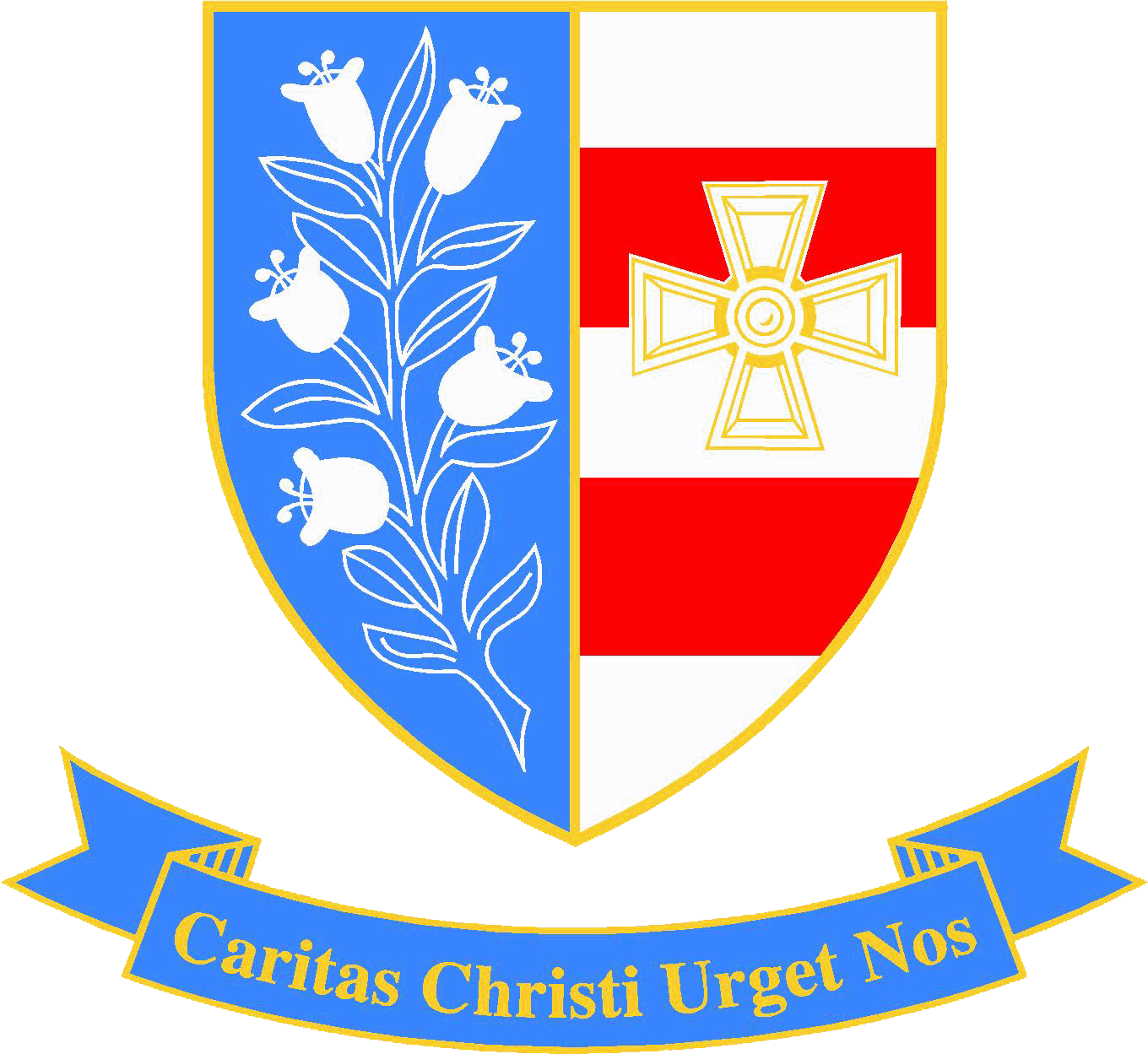 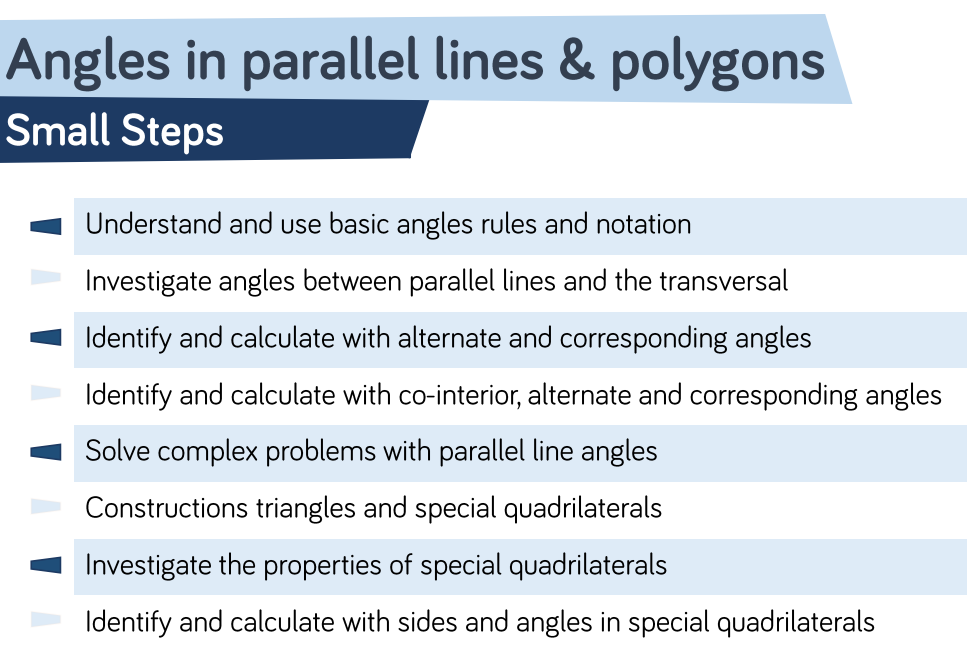 Unit 13: Angles in parallel lines & polygons
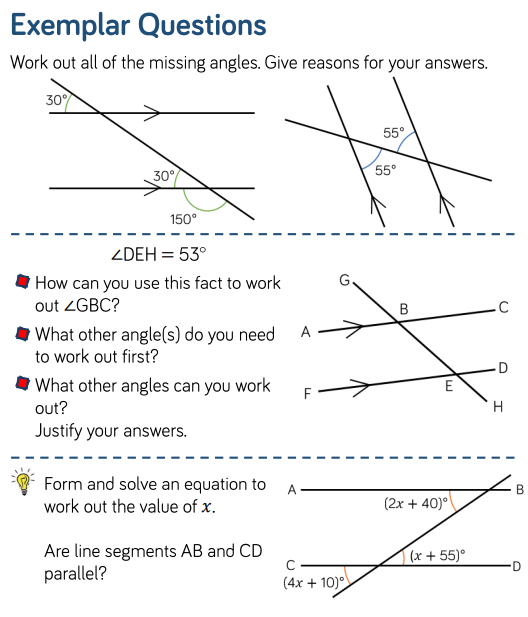 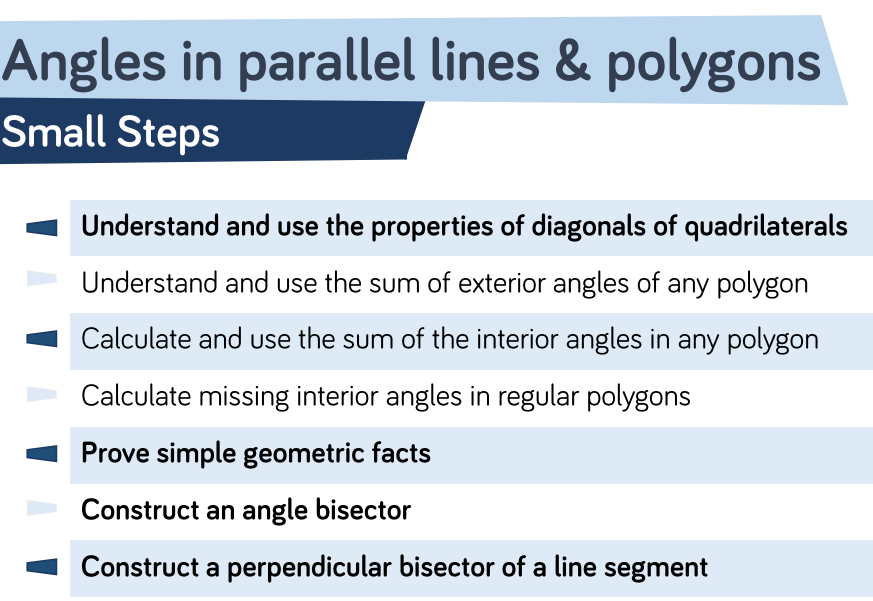 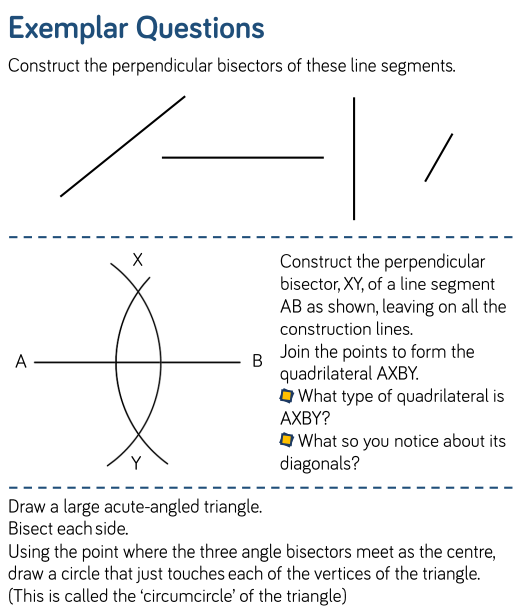 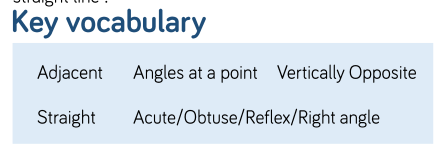 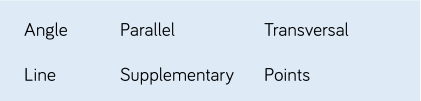 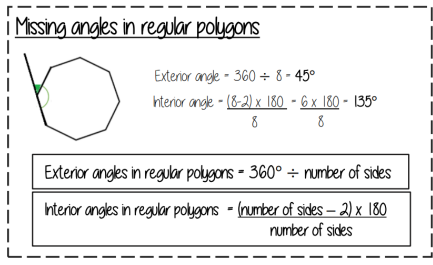 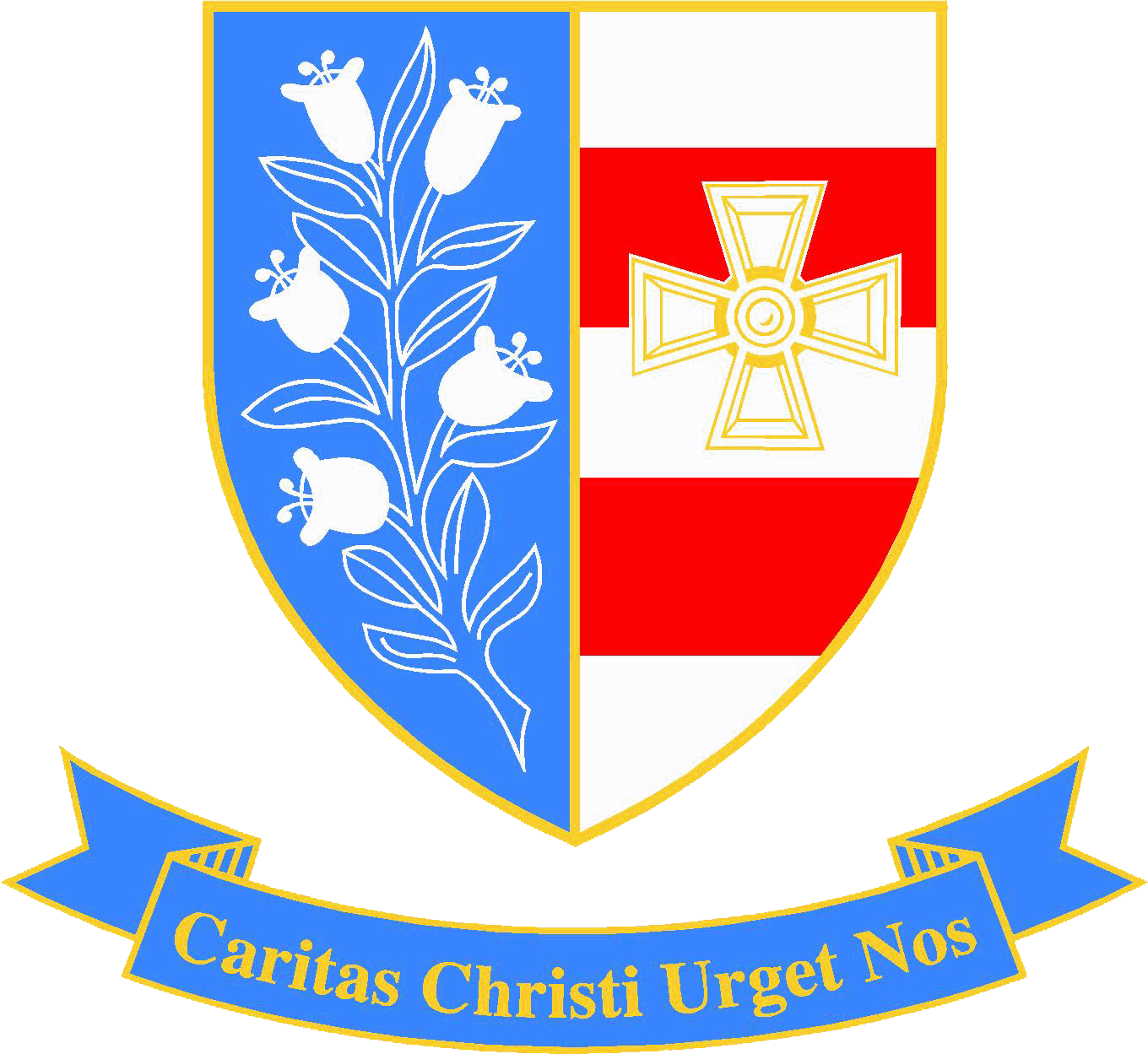 [Speaker Notes: Discuss key areas of the Y7 SOL]
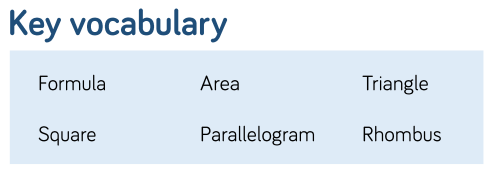 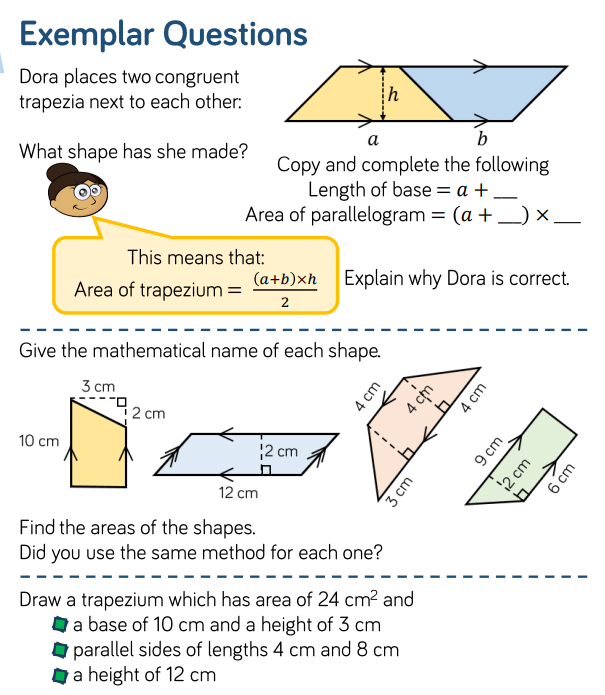 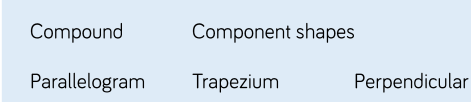 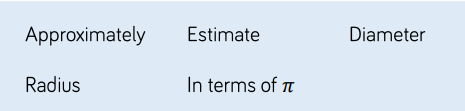 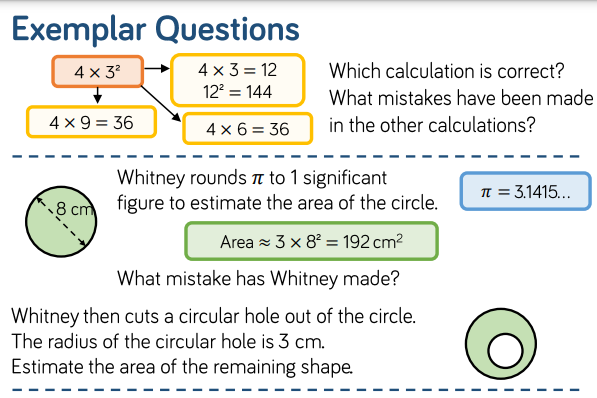 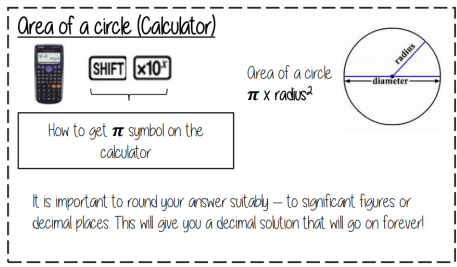 Unit 14: Area of trapezia & circles
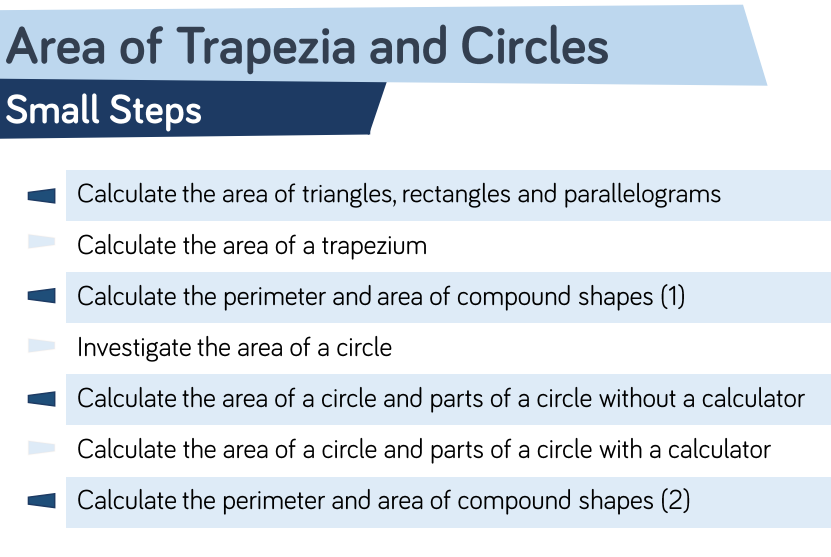 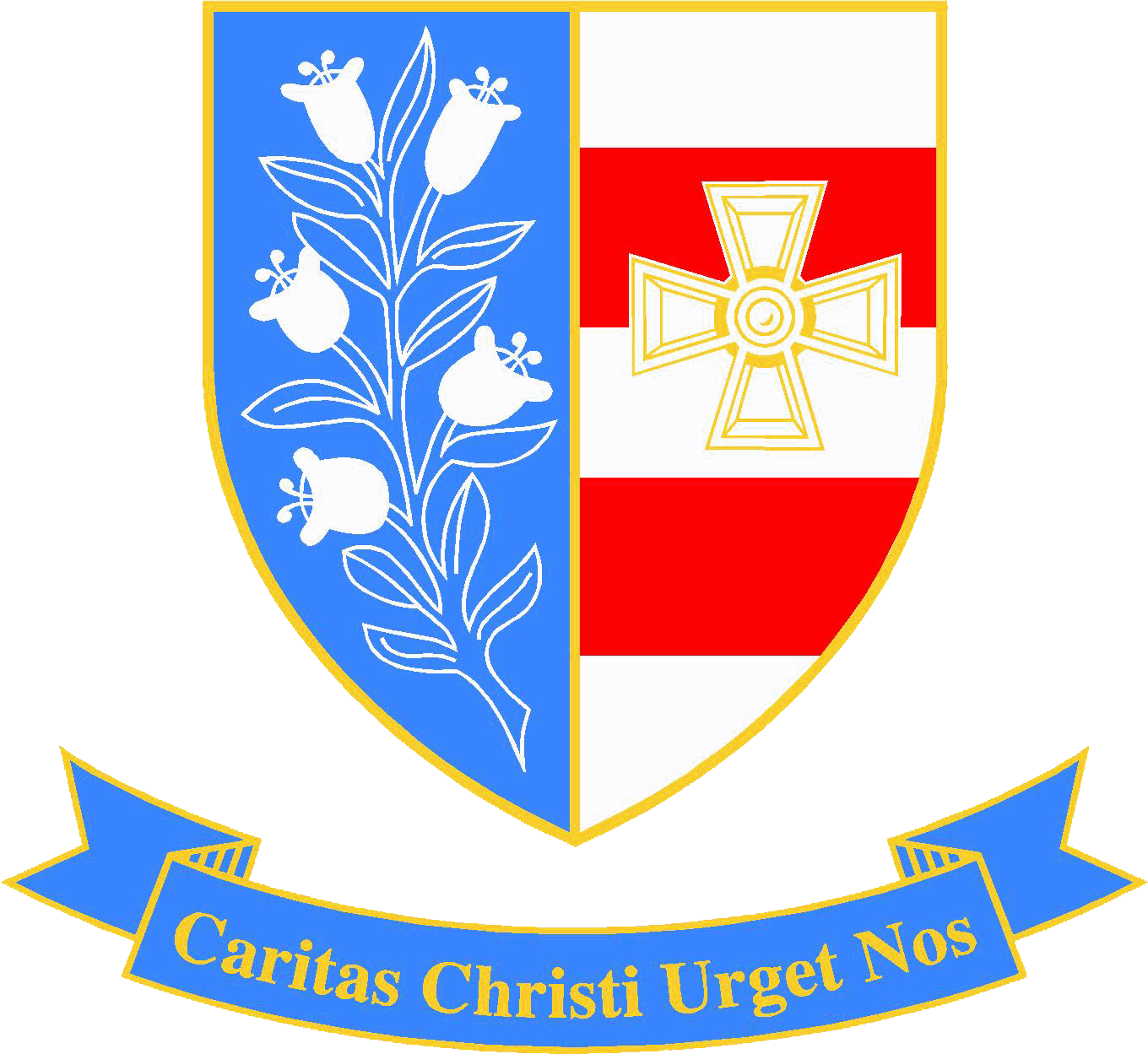 [Speaker Notes: Link sequences to graphs]
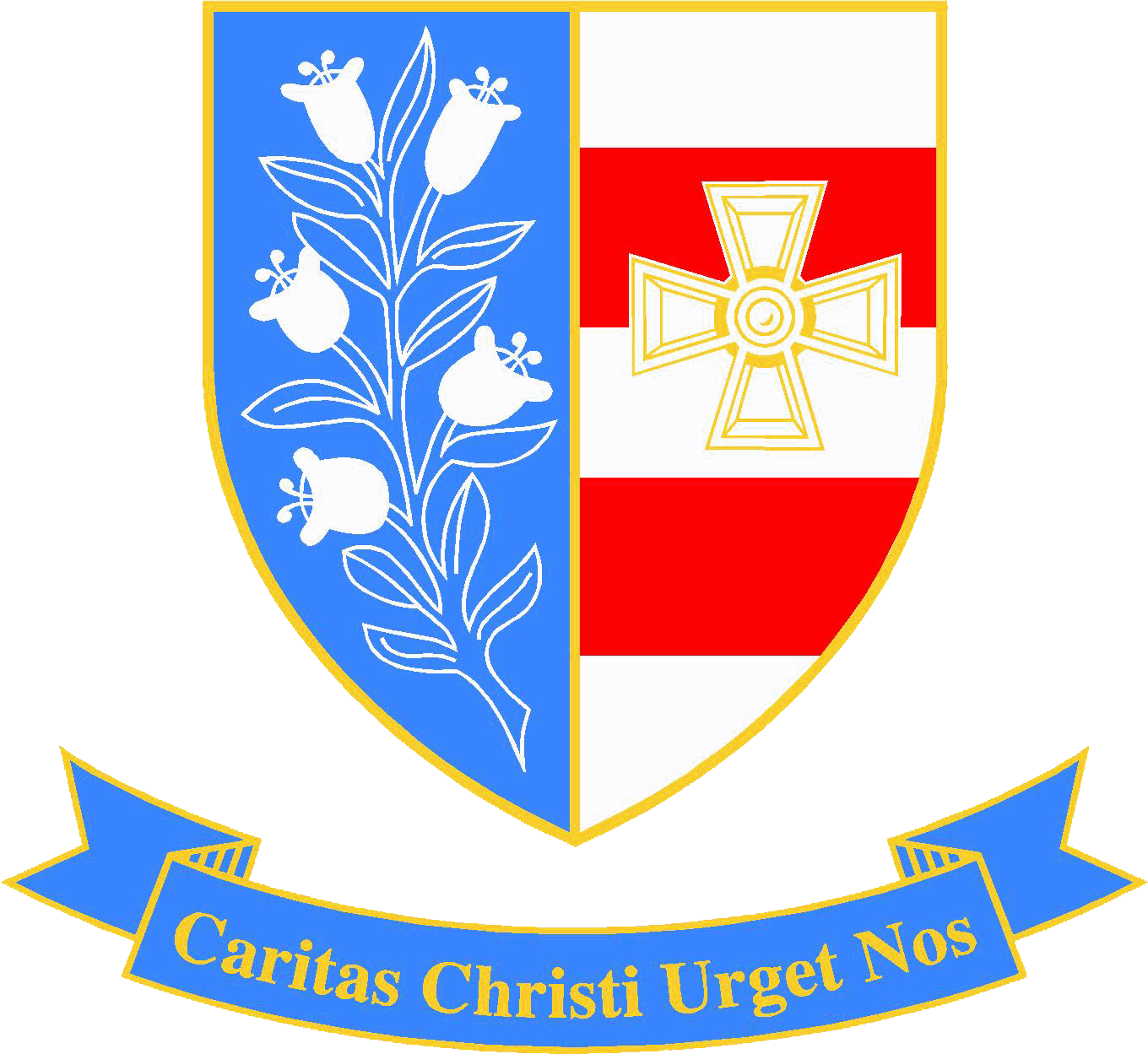 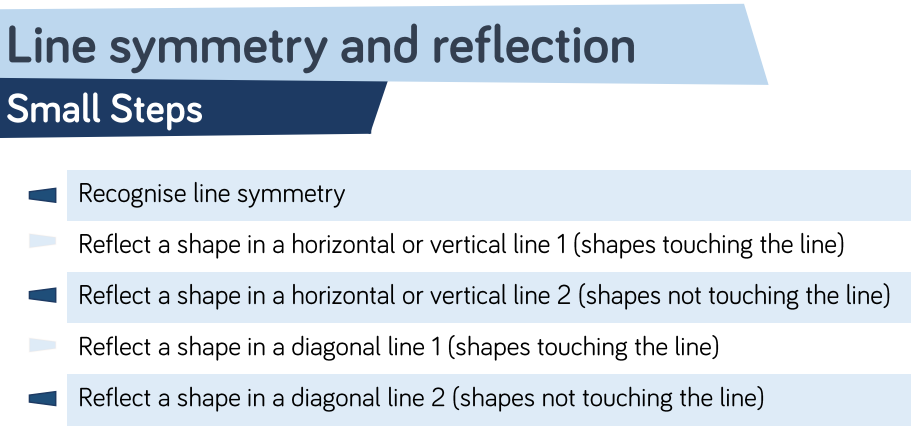 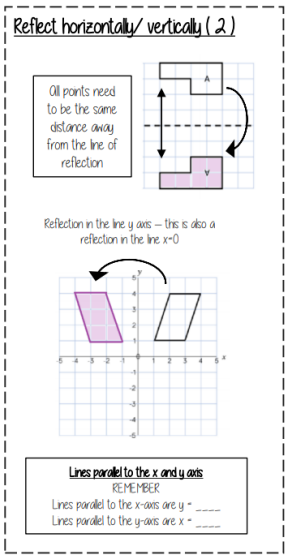 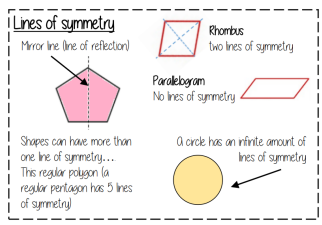 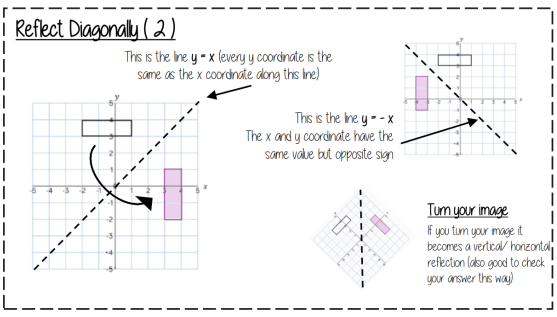 Unit 15: Line symmetry & reflection
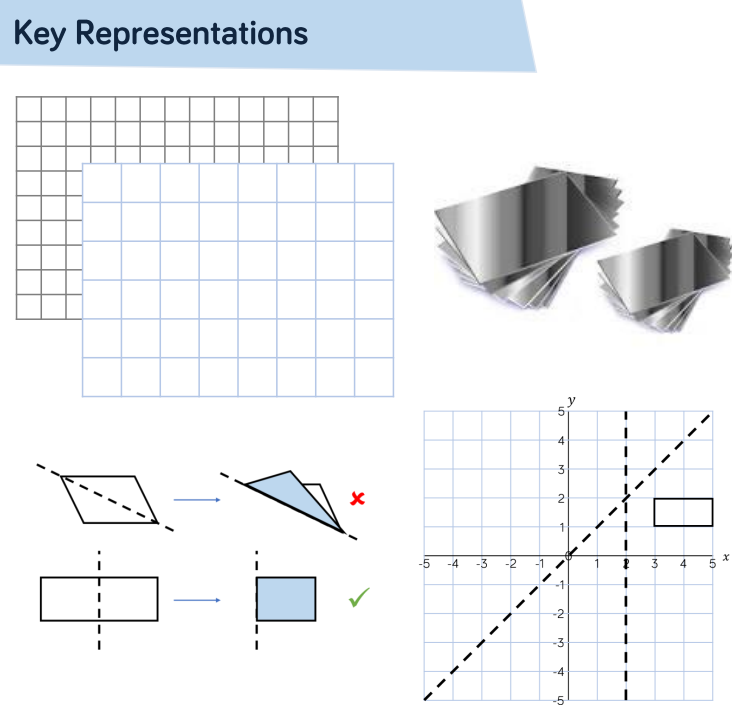 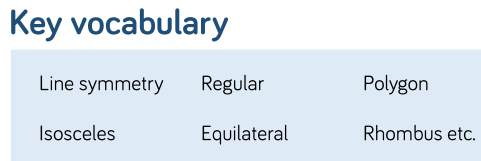 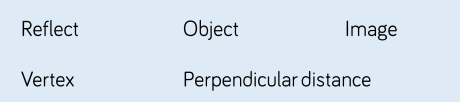 Unit 16: The data handling cycle
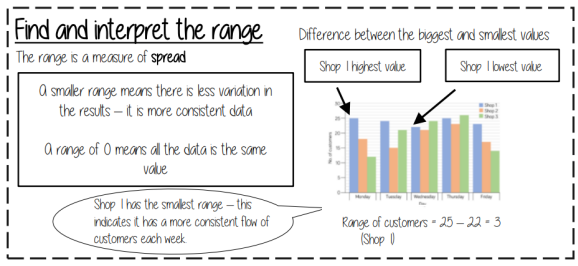 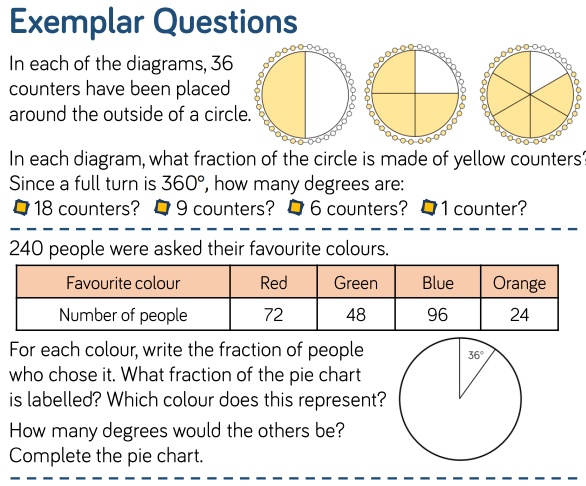 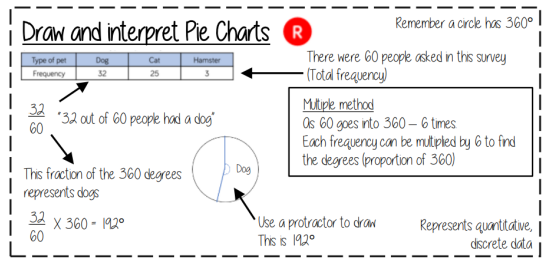 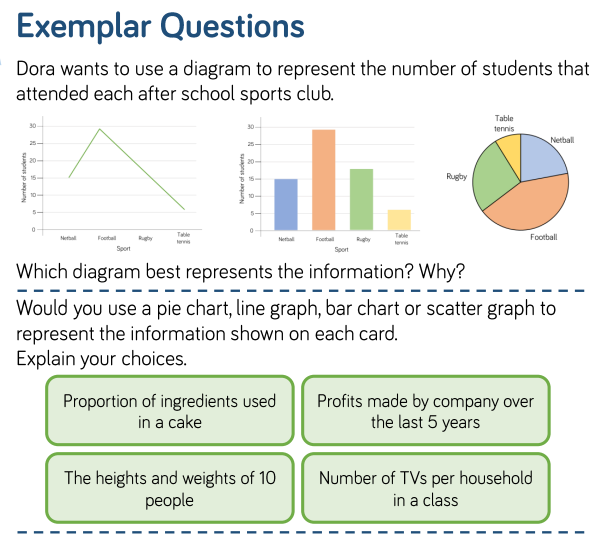 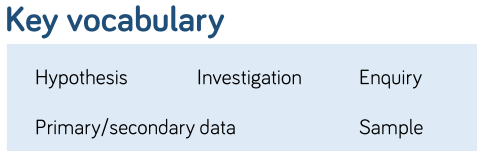 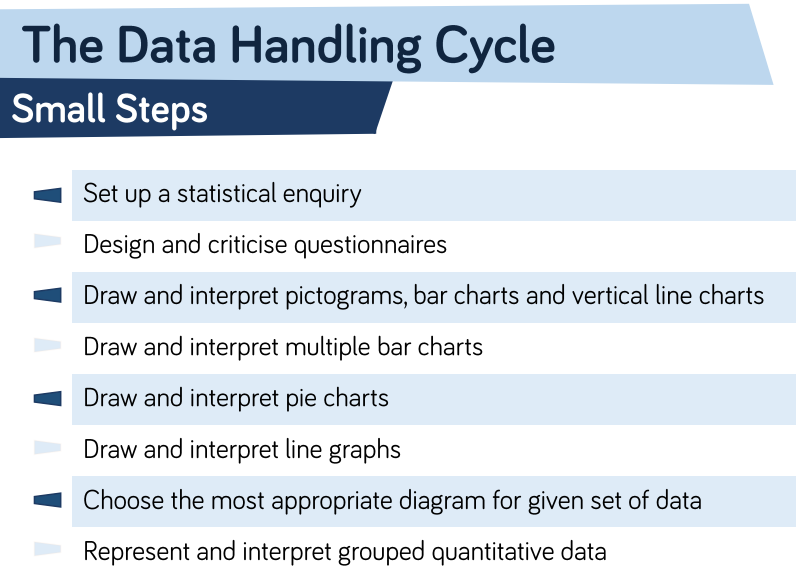 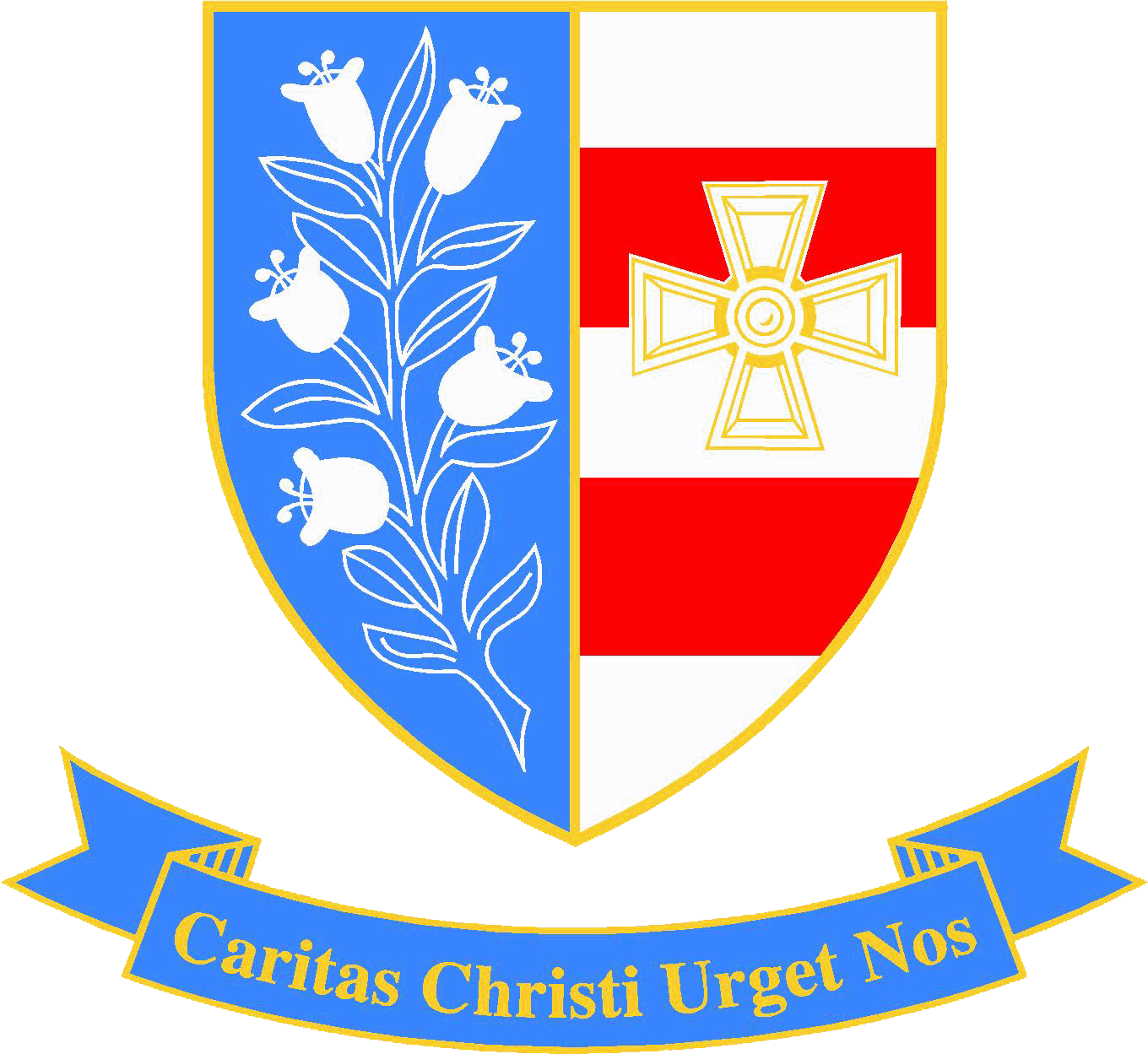 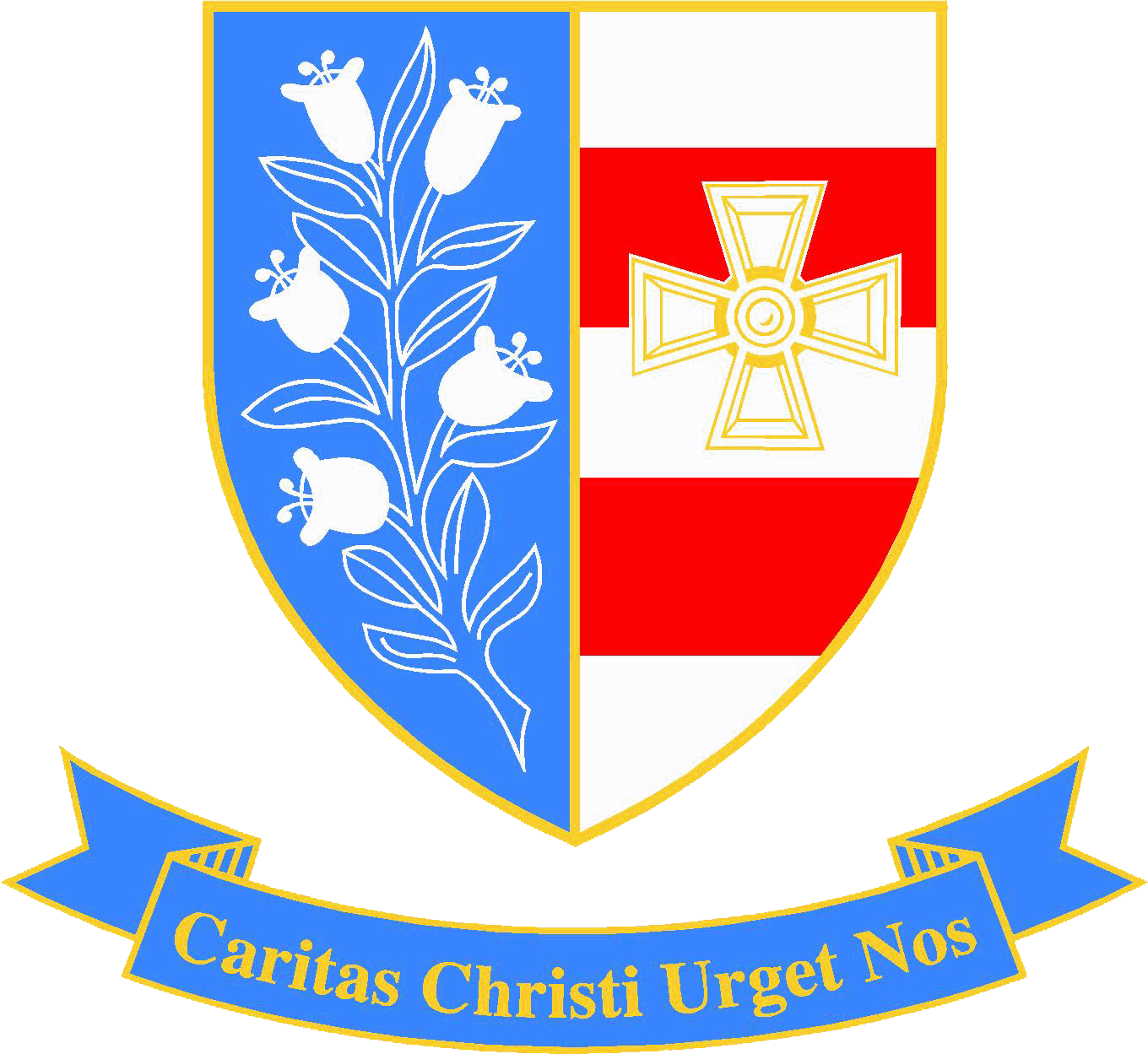 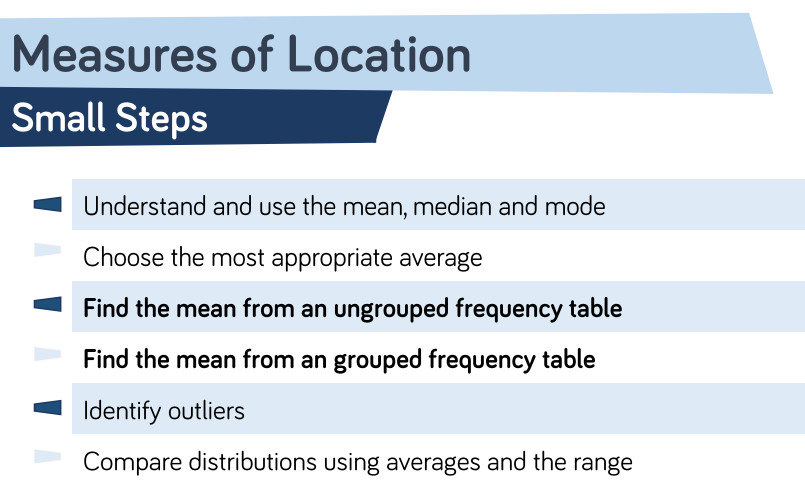 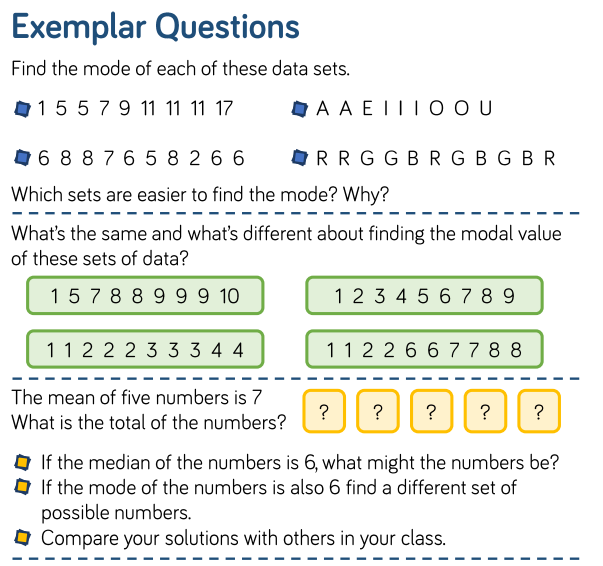 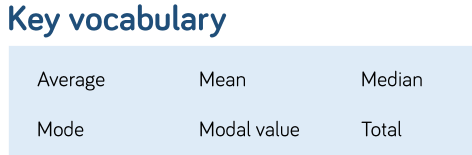 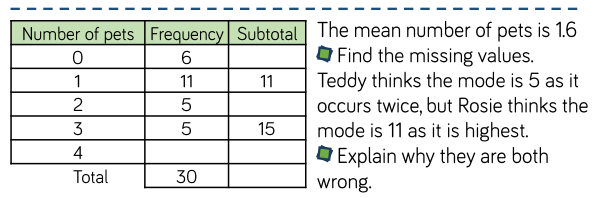 Unit 17: Measures of location
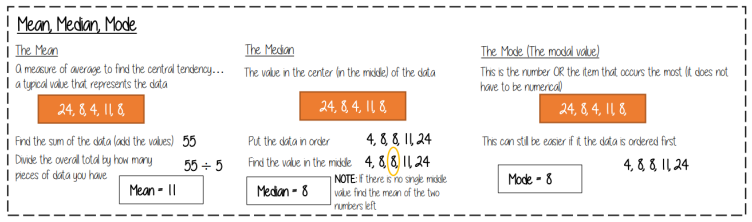 We recommend pupils have a Casio scientific calculator.  
The Casio featured is the one we use when demonstrating in lessons.
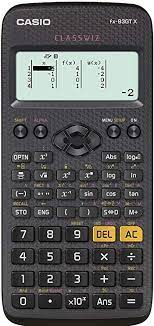 On our school website there is a calculation policy showing the methods we use for common operations.  
It can be found at:
Our School > Policies
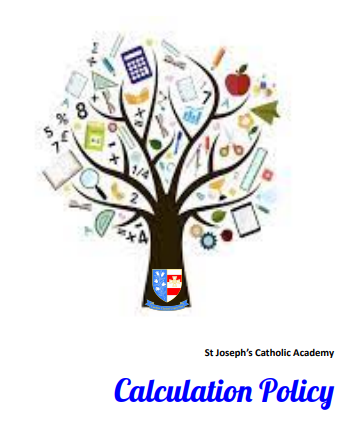